Introduction to GPDs
SoLID Collaboration Meeting
May 15th 2015
Alexandre Camsonne
X. Ji,  D. Mueller, A. Radyushkin (1994-1997)
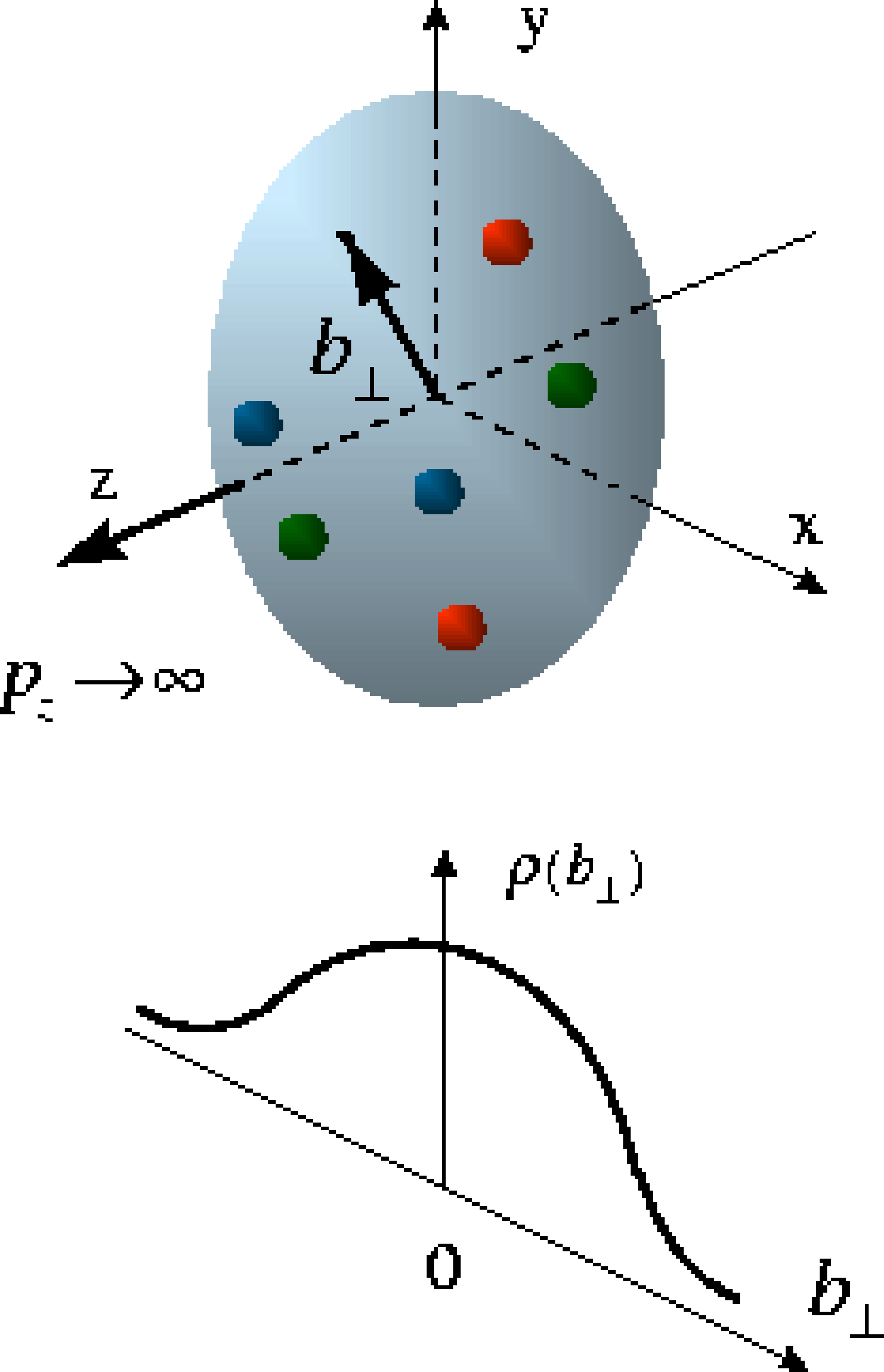 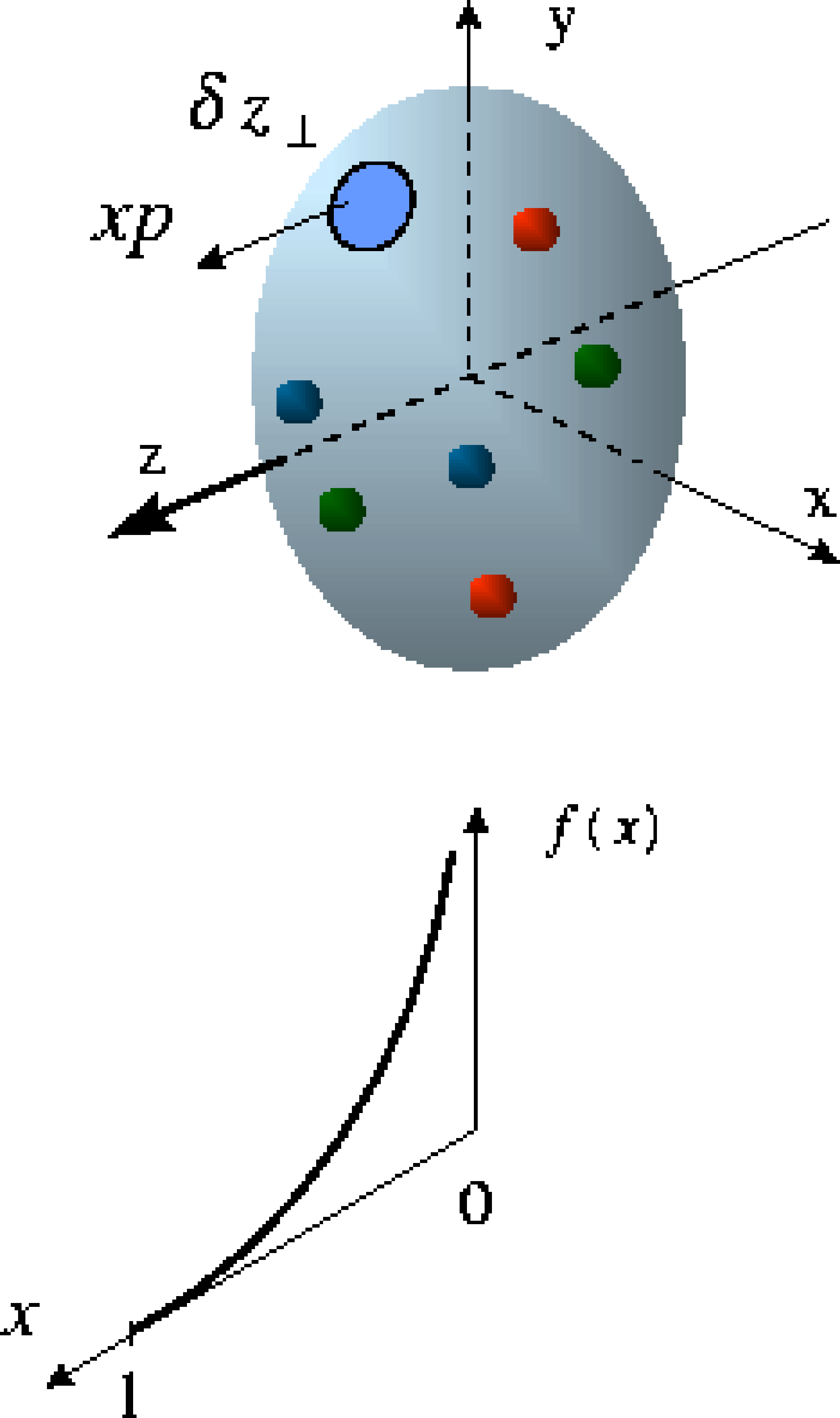 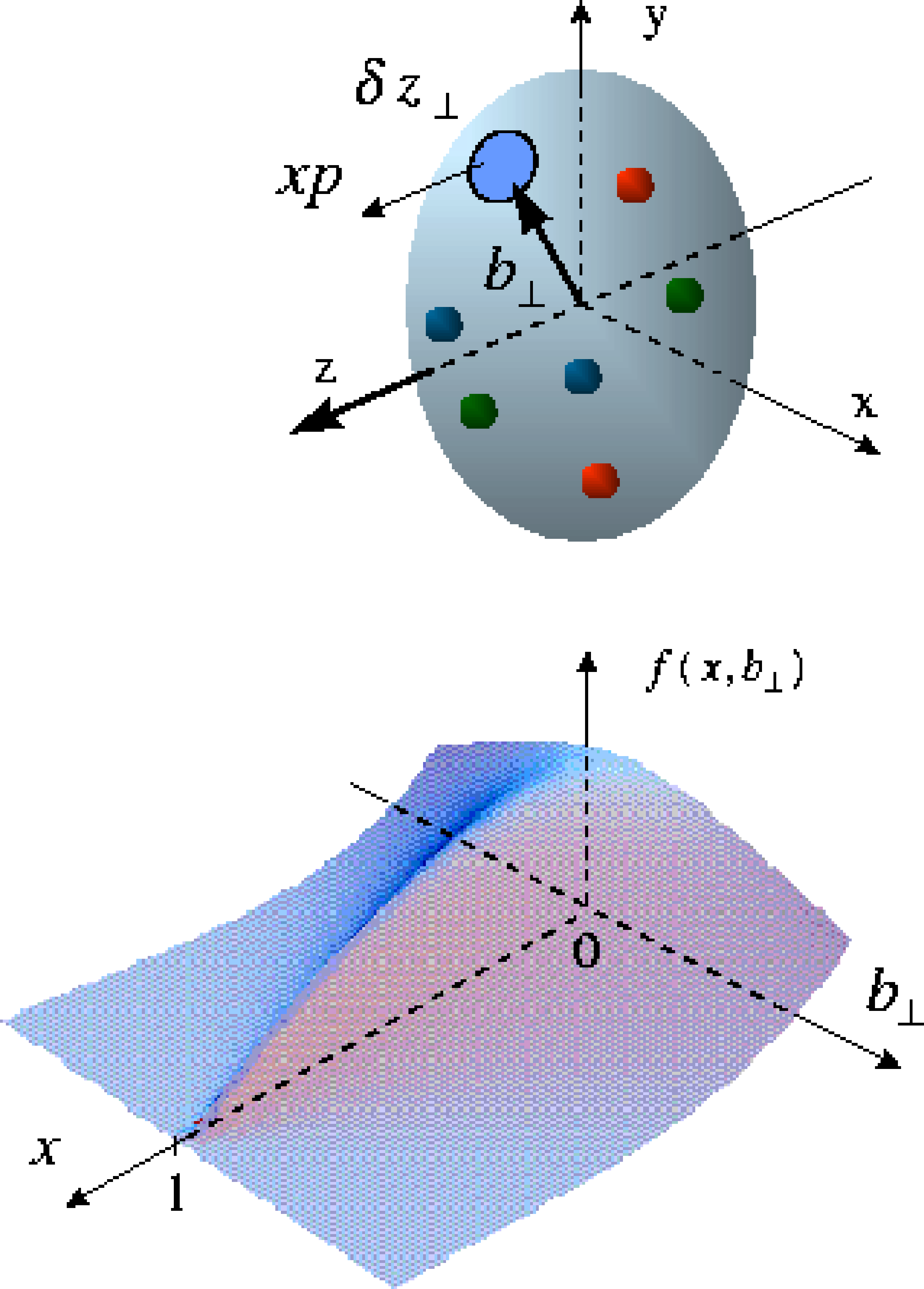 Proton form factors, transverse charge & current densities
Structure functions,
quark longitudinal
momentum & helicity 
distributions
Generalized Parton Distributions (GPDs)
Correlated quark momentum 
and helicity distributions in 
transverse space - GPDs
GPDs  :  x  and  ξ  dependence
x
+1
-1
-ξ
0
ξ
forward parton distribution
Hu (x,ξ,0)
x + ξ
x - ξ
x = ξ
anti-quark distribution
quark distribution
q q distribution amplitude
known information on GPDs
Δ
P - Δ/2
P + Δ/2
forward limit : ordinary parton distributions
unpolarized quark distribution
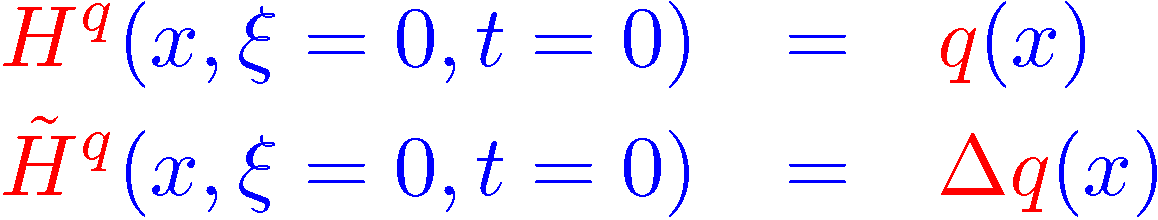 polarized quark distribution
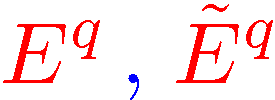 :   do NOT appear in DIS          additional information
first moments : nucleon electroweak form factors
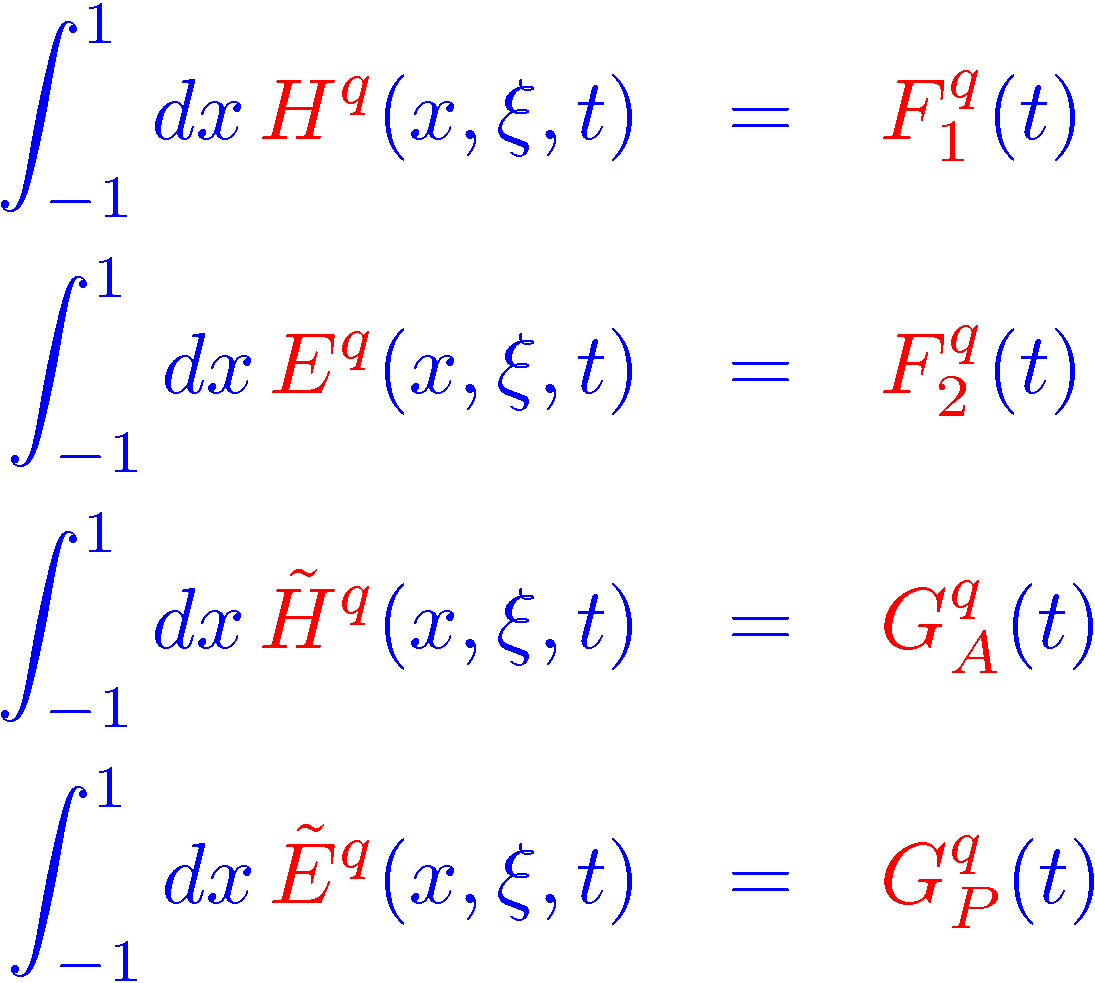 Dirac
Pauli
axial
ξ independence : Lorentz invariance
pseudo-scalar
GPDs : 3D quark/gluon imaging of nucleon
Fourier transform of GPDs  :
simultaneous distributions of quarks w.r.t. longitudinal momentum x P and transverse position b
theoretical parametrization needed
How to access GPDs
Measure exclusive reactions in DIS
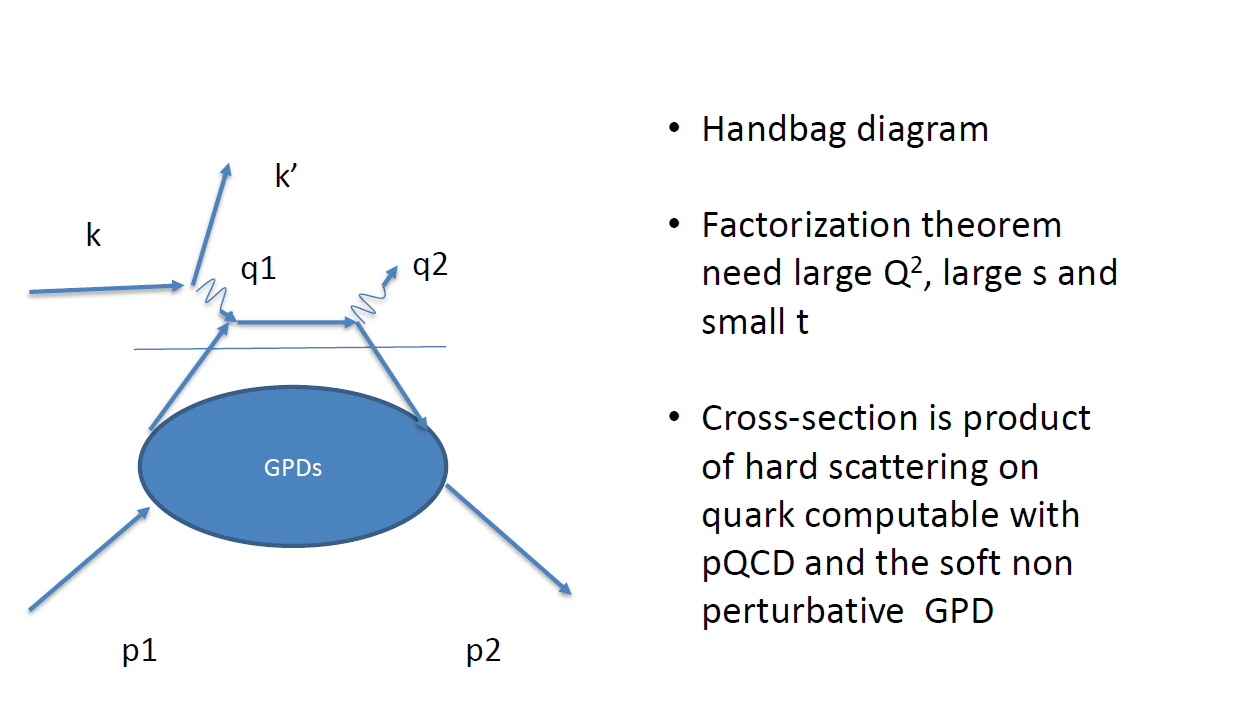 6 GeV experiments
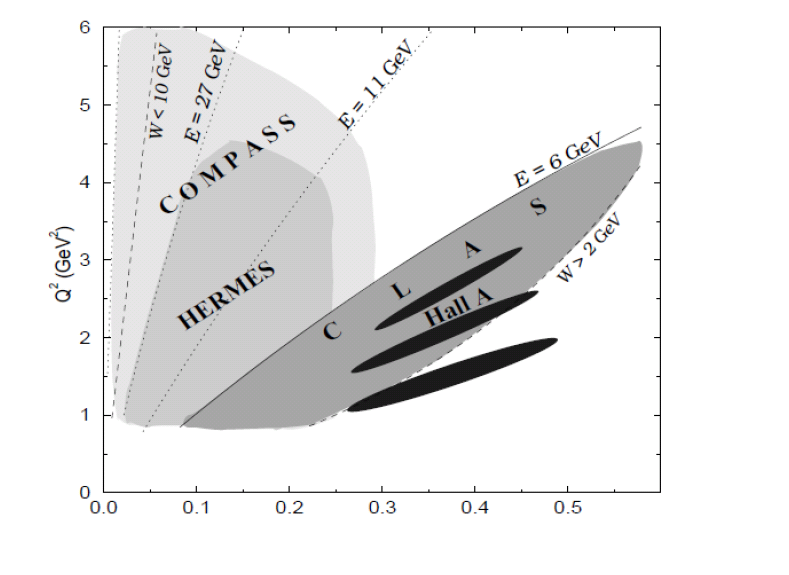 Hall B CLAS 6 GeV
Hall A 6 GeV
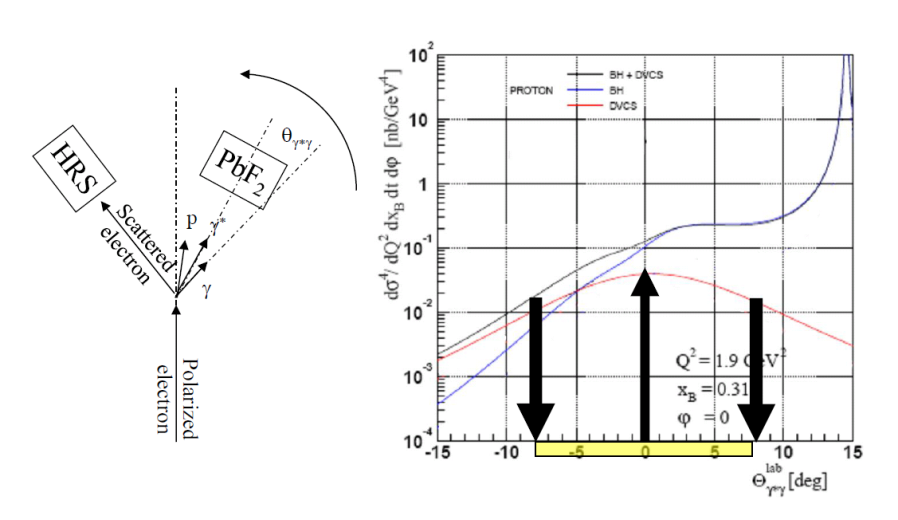 CLAS12 DVCS
Hall A/C 12 GeV DVCS
Need different measurements to separate GPDs
Unpolarize Proton beam spin sensitive to Im H
Transverse Polarized Proton sensitive to Im E
Unpolarized neutron sensitive to Im E
Polarized neutron linear combination Im E and Im H
Deep Vector meson production
TCS and DDVCS so probe the GPDs surface
are needed to determine Im and Re of GPDs and have flavor decomposition